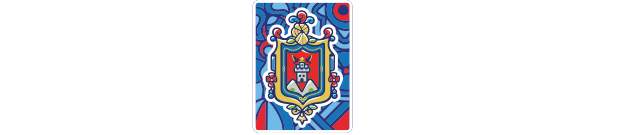 Programa de Gobierno para la Alcaldía (PGA)
$19.406.982,12
$9.542.902,00
$7.592.723,93
Eje 1: Hábitat, seguridad y convivencia ciudadana
Eje 3: Bienestar, derechos y protección social
Eje. 5. Territorio intercultural, ecológico, deportivo y activo
Eje 1: Hábitat, seguridad y convivencia ciudadana
Hábitat
Vivienda
Sector del Eje: Hábitat
Sector del Eje: Patrimonios
IMP- INVERSIÓN
EPMHV - INVERSIÓN
STHV - INVERSIÓN
Proyecto 1:
Fortalecimiento de la gestión catastral
3 Proyectos para cierre 2024
6 Proyectos para cierre 2024
$ 6.508.827,37
$ 1.955.000,00
$ 381.600,00
Proyecto 2: 
Planificación y Regulación del uso y gestión del suelo.
3 Proyectos nuevos
2 Proyectos nuevos
$ 5.017.292,72
$ 8.491.172,63
$ 384.590,80
TOTAL: $766.190,80
TOTAL: $6.972.292,72
TOTAL: $15.000.000,00
GASTO CORRIENTE
GASTO CORRIENTE
GASTO CORRIENTE
Gastos administrativos

Remuneración personal
Gastos administrativos:

Remuneración personal:
Gastos administrativos:

Remuneración personal:
$ 1.700.000,00
$ 95.866,50
$ 180.000,00
$ 2.706.982,12
$ 6.730.666,63
$ 2.390.609,28
TOTAL: $6.826.533,13
TOTAL: $2.570.609,28
TOTAL: $4.406.982,12
PLANIFICACIÓN  Y REGULACIÓN DEL USO Y GESTIÓN DEL SUELO
FORTALECIMIENTO DE LA GESTIÓN CATASTRAL
Principales actividades
$ 384.590,80
Principales actividades
$ 381.600,00
Contratación de servicios profesionales para la actualización de predios, de polígonos de lotes y de accidentes geográficos
i
Arrendamiento y mantenimiento de licencias sistemas de geoinformación
i
$ 101.900,00
$365.600,00
STHV- INVERSIÓN
$ 766.190,80
Adquisición equipos informáticos para procesamiento de información
i
$ 121.630,00
Comunicación y publicación de procesos de políticas, planeamiento y gestión del suelo
i
Adquisición de 3 controladores y 3 clinómetros
$ 96.430,80
$16.000,00
Consultoría para elaboración “Estudios de Movilidad Plan Parcial Calderón”
$ 55.000,00
i
i
Servicios profesionales (inicio en marzo) =  $  365.600,00 (48%)
* Recomendación de contraloría para actualizar base de datos impuesto predial
Componentes tecnológicos =  $  239.530,00 (31%)
VIVIENDA DE INTERÉS SOCIAL
RENOVACIÓN URBANA
$ 515.000,00
Principales actividades
Principales actividades
$ 1.430.000,00
EPMHV – INVERSIÓN PROYECTOS PARA CIERRE 2024
$ 1.955.000,00
Urbanización del Proyecto Ciudad Bicentenario Manzana 33 EPMHV
Adecuación y Construcción del Parque Lineal Ciudad Bicentenario (etapa II)
Obra para la liberación y adecuaciones menores en crujía de la ex estación del trole "La Y"
VIVIENDA DE RELOCALIZACIÓN
Principales actividades
$ 10.000,00
Adecuación y construcción del parque manzana MEQ-19A-3-3
Consultoría de estudios especializados para diseños y estudios de soluciones habitacionales móviles
OPERACIÓN URBANA Y MEJORAMIENTO DEL HÁBITAT
PRODUCCIÓN DE VIVIENDA Y GESTIÓN DE MECANISMOS DE ACCESO A LA VIVIENDA EN EL DMQ
$ 4.727.292,72
$ 290.000,00
Principales actividades
Principales actividades
EPMHV – INVERSIÓN PROYECTOS NUEVOS
$ 5.017.292,72
Desarrollo estudios de prefactibilidad y factibilidad para la implementación de proyectos de vivienda
Ejecución de obra Mejoramiento de zonas comunales de Quito, Utopía LA Y
$ 4.642.810,51
Elaboración de estudios urbanísticos UAU Chillogallo, la Y, Zeis Monjas, Asistencia técnica social
$  84.482,21
CONSERVACIÓN DE EDIFICACIONES PATRIMONIALES PARA EQUIPAMIENTOS DE SERVICIOS DE GESTIÓN LOCAL Y SOCIAL EN EL DMQ
CONSERVACIÓN DE LA ARQUITECTURA RELIGIOSA EN EL DMQ
Control de humedades, cubiertas de las iglesias,  San José de Minas, Puéllaro
Ejecución y conclusión de obras contratadas año 2023
$ 3.169.068,41
$ 641.732,60
CONSERVACIÓN DEL ESPACIO PÚBLICO EN EL CHQ Y LAS PARROQUIAS URBANAS Y RURALES DEL DMQ
CONSERVACIÓN DE BIENES MUEBLES CULTURALES DEL DMQ
IMP – INVERSIÓN PROYECTOS PARA CIERRE 2024 
$ 6.508.827,37
Conservación de fachadas  de edificaciones religiosas, atrios, elementos de piedra, considerados hitos-puentes y Recuperación del sistema vial andino.
Conservación y restauración de bienes muebles, nave sur iglesia de San Francisco
$ 1.376.003,67
$ 531.867,93
$50.521,98
SISTEMA DE INFORMACIÓN DE PATRIMONIO CULTURAL MATERIAL E INMATERIAL DEL DMQ
INTERVENCIÓN Y CONSERVACIÓN DEL PATRIMONIO ARQUEOLÓGICO DEL DMQ
$1.325.481,69
Consultorías para la depuración en el SIPCE de fichas del patrimonio cultural inmaterial
Consultorías del patrimonio arqueológico y mantenimiento de sitios arqueológicos
$ 424.654,76
$ 365.500,00
CONSERVACIÓN INTEGRAL DE LOS BIENES PATRIMONIALES EN LAS ÁREAS HISTÓRICAS DE LAS PARROQUIAS URBANAS Y RURALES DEL DMQ
FORTALECIMIENTO E INTERVENCION INTEGRAL EN EL ESPACIO PÚBLICO DE LAS ÁREAS HISTÓRICAS EN LAS PARROQUIAS URBANAS Y RURALES DEL DMQ
Principales actividades
Principales actividades
$ 4.946.302,63
$ 1.990.000,00
Intervenciones en bienes muebles patrimoniales a través de la aplicación de incentivos
Mantenimiento integral de espacios públicos de las parroquias urbanas y rurales
IMP – INVERSIÓN PROYECTOS NUEVOS 
$ 8.491.172,63
Intervención en inmuebles de gestión administrativa, social, cultural y educativa: Archivo Histórico casa García Moreno, Centro de Arte Contemporáneo, Antiguo Colegio Simón Bolívar
Senderos seguros en áreas patrimoniales del DMQ
Intervención integral de calzadas de piedra
GESTIÓN DEL REGISTRO, INVENTARIO, INVESTIGACION Y PUESTA EN VALOR DEL PATRIMONIO CULTURAL DEL DMQ
Principales actividades
$ 1.554.870,00
Investigación y puesta en valor del Patrimonio Cultural del DMQ
Conservación y mantenimiento de sitios arqueológicos a cargo del IMP
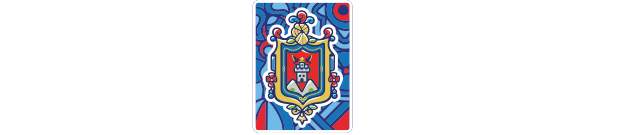